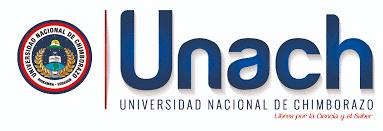 UNIDAD N 3CONTABILIDAD BÁSICA
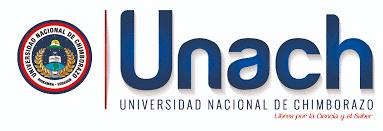 LA CONTABILIDAD Y SU RELACIÓN CON LA EMPRESATodas las empresas deben identificar las características que tiene en su interior para así establecer las obligaciones que tiene frente al estado y valorar por ende la importancia que tiene la contabilidad para el control de sus negociosFINES DE LA CONTABILIDAD
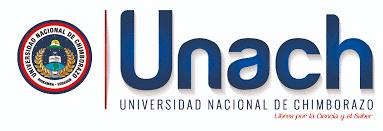 1. Establecer un control riguroso sobre cada uno de los recursos y las obligaciones del negocio.2. Registrar, en forma clara y precisa, todas las operaciones efectuadas por la empresa durante el ejercicio fiscal.3. Proporcionar, en cualquier momento, una imagen clara y verídica de la situación financiera que guarda el negocio.4. Prever con bastante anticipación el futuro de la empresa5. Servir como comprobante y fuente de información, ante terceras personas, de todos aquellos actos de carácter jurídico en que la contabilidad puede tener fuerza probatoria conforme a lo establecido por la ley.
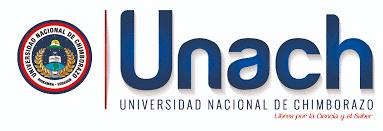 OBJETIVOS DE LA CONTABILIDAD
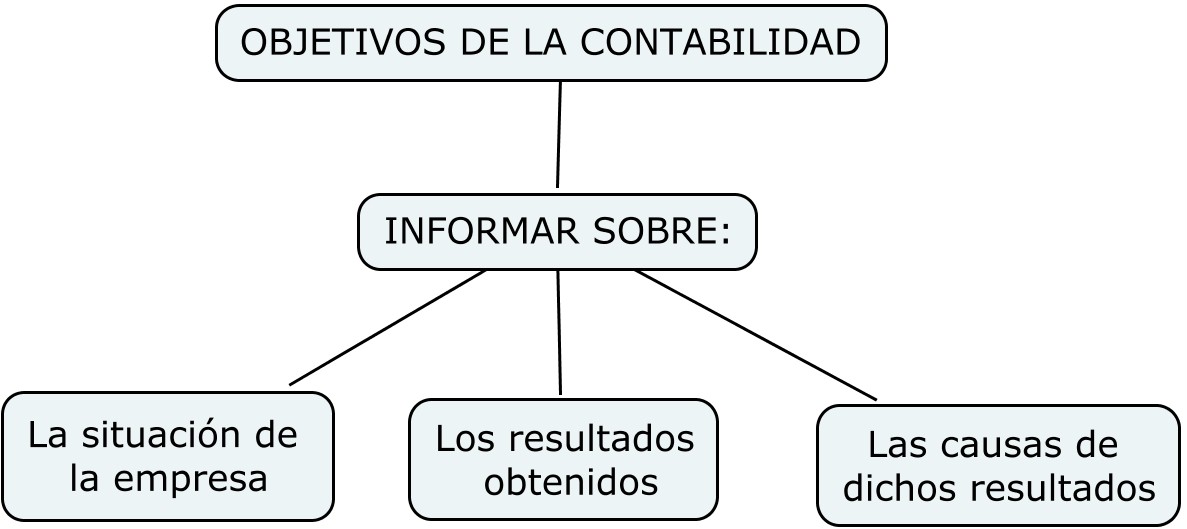 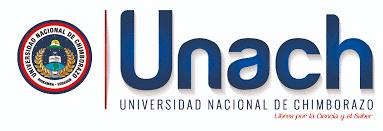 PROPOSITOS DE LA CONTABILIDAD
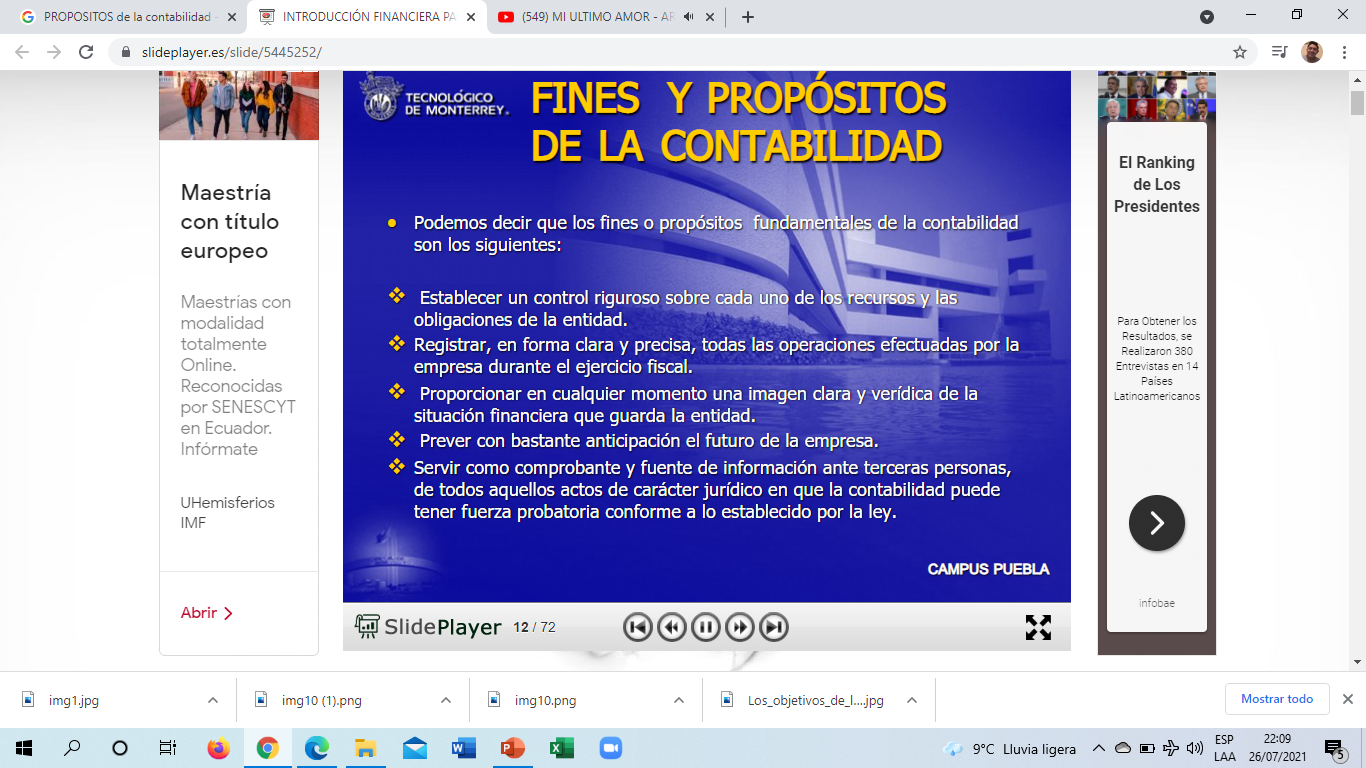 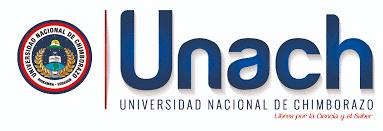 CARACTERISTICAS, REQUISITOS DE LA INFORMACIÓN CONTABLEUtilidadPertinenciaClaridadComparabilidadOportunidadObjetividadConfiabilidadIntegridadCertidumbrePrudencia
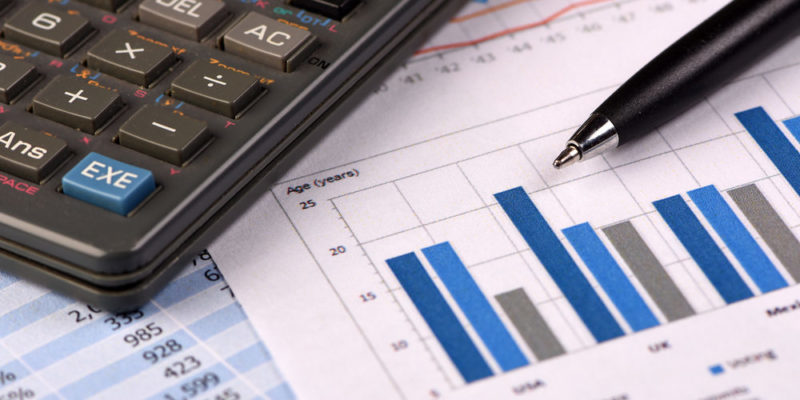 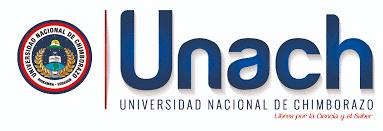 CONTABILIDAD COMERCIALINDUSTRIAL O DE COSTOSCONTABILIDAD BANCARIACONTABILIDAD DE SERVICIOSCONTABILIDAD AGROPECUARIOCONTABILIDAD GUBERNAMENTAL
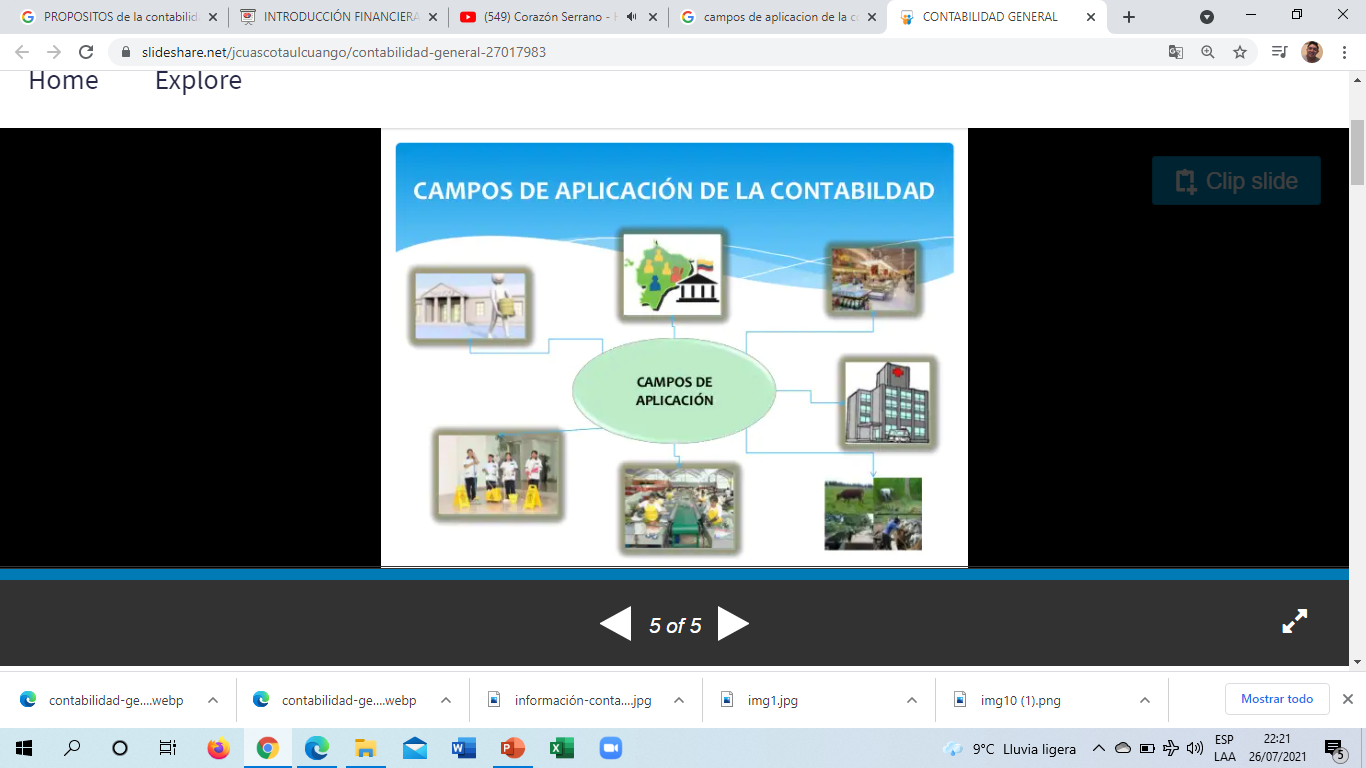 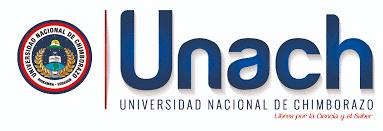 USUARIOS DE LA INFORMACIÓN CONTABLELos usuarios de la información contable se pueden clasificar en internos y externos.Usuarios internos.1. Dueños/socios de la empresa2. Directores/gerentes.3. Mandos intermedios.Usuarios externos.4. Inversores actuales y potenciales. 5. Analistas financieros.6. Prestamistas.7. Empleados.8. Proveedores.9. Clientes.10. Administración pública (Gobierno)11. Competidores.12. Medios de comunicación13. Público en general.
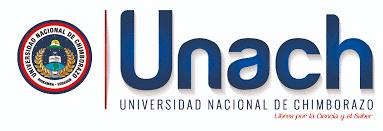 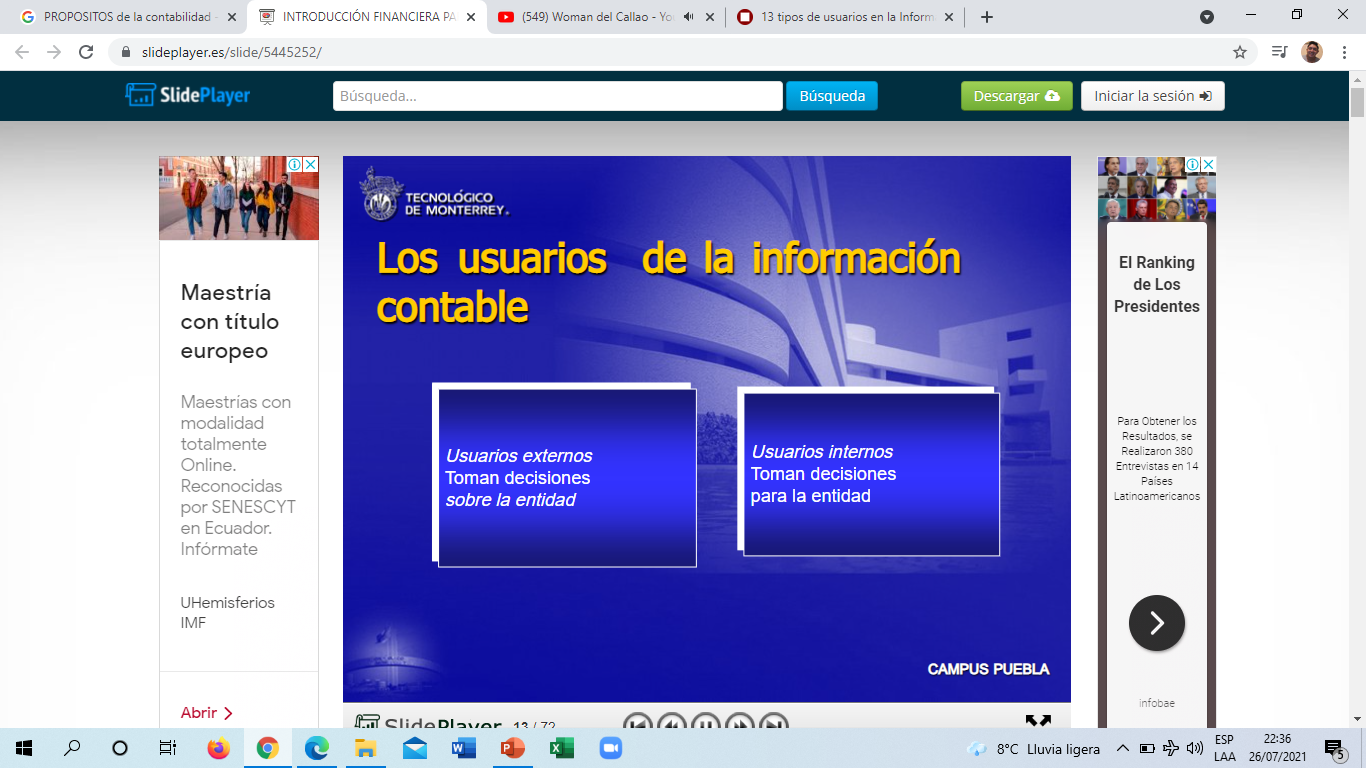 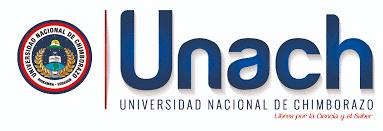 ECUACIÓN CONTABLEEsta ecuación matemática se fundamenta en que los activos son todos los recursos, bienes y derechos son de propiedad del giro del negocio, el pasivo se derivan de fuentes de financiamiento como las deudas adquiridas con terceras personas y el patrimonio son los aportes de los dueños, en la cual resume el balance general conocido como Estado de Situación Financiera. La ecuación contable se la representa gráficamente: ACTIVO = PASIVO + PATRIMONIO (Farfán, 2017)
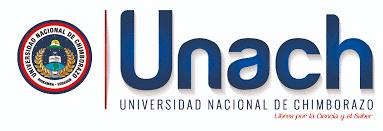 COMBINACIONES
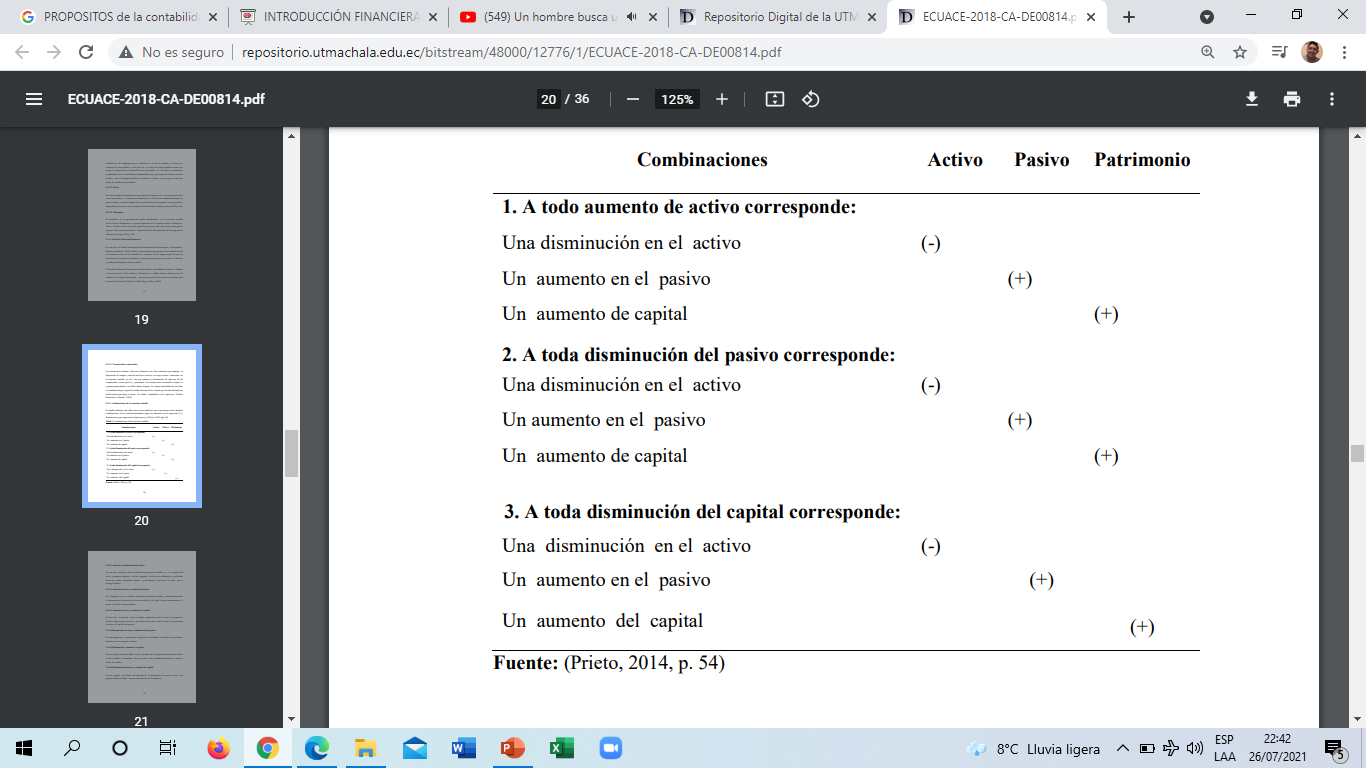 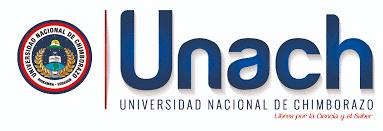 PRINCIPOS DE CONTABILIDAD GENERALMENTE ACEPTADOS1. Equidad2. Ente3. Bienes Económicos4. Moneda Común5. Empresa en marcha6. Ejercicio7. Objetividad8. Prudencia9. Uniformidad10. Exposición11. Materialidad12. Valuación al costo13. Devengado14. Realización
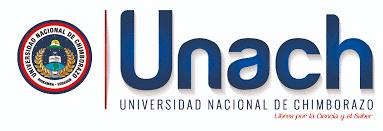 CONCEPTO DE LA PARTIDA DOBLEEl sistema de partida doble es un método contable que consiste en registrar una operación dos veces, una en el debe y otra en el haber De esta forma, se establecen unas relaciones entre las diferentes masas patrimonialesLas operaciones contables se realizan mediante los llamados asientos Estos tienen dos partes, el debe y el haber. De esta forma, por este método, toda operación de entrada conlleva una operación de salidaLos principios del método El asiento contable1. El que recibe es el Deudor y el que entrega es el acreedor De esta forma, lo que tenemos es porque se lo debemos a alguien, incluidos nosotros mismos.2. El equilibrio patrimonial exige que todo lo que entre debe ser igual a lo que sale.3. Los recursos siempre proceden de algún sitio. El deudor (que debe) existe porque hay un acreedor (que tiene).4. Las cuentas tienen que poder anularse de la misma forma en que se crean. De esta forma, si un valor entra por una, debe salir por la misma.
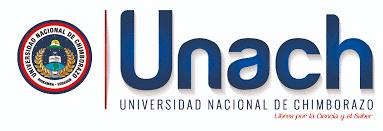 LA TRANSACCIÓN ECONÓMICAUna transacción es un acuerdo comercial que se lleva a cabo entre dos partes, económicamente hablando es un convenio de compra y venta Las Transacciones Contables u OperacionesComerciales son actos de poder comprar o vender bienes, valores y/o servicios al crédito o contado, suscitadas en una empresa a una determinada fecha
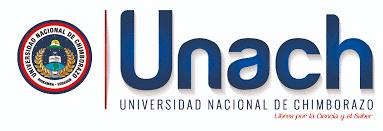 Las Transacciones PermutativasLas Transacciones ModificativasLas Transacciones MixtasCUENTAS CONTABLESLas cuentas contables son el instrumento por el cual se registran todos y cada uno de los movimientos de la empresa a nivel económico.
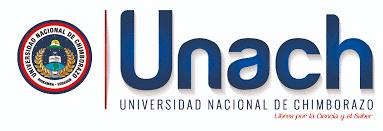 PARTES DE LA CUENTA El contenido de una cuenta contable se compone por 4 factores fundamentales: titular, débito, saldo, crédito1.El titular de una cuenta contable2. El débito3. El saldo.- deudor, acreedor4. el crédito
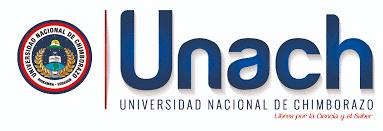 CUENTAS CONTABLESCuentas de:ActivosGastosCapitalIngresosPasivosCostosTipos de cuentas nominales y reales cuenta nominal.-  los costos, los ingresos y los gastos.  cuentas reales.- se incluye el capital, los activos y los pasivos
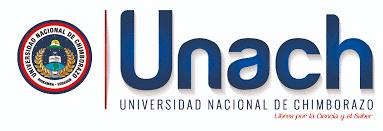 MOVIMIENTOS DE LAS CUENTAS CONTABLES1. Movimiento Débito: anotaciones que se hacen en el lado derecho de una cuenta para registrar los aumentos o disminuciones.2. Movimiento Crédito: anotaciones que se hacen en el lado izquierdo de una cuenta para registrar los aumentos y las disminuciones.
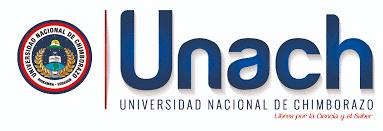 PasivoPatrimonioActivoHaberDebeHaberDebeDisminuyey se cancelaEmpiezay aumenta.Saldo débitoEmpieza y aumenta.Saldo crédito.
CICLO CONTABLEEl ciclo contable es el periodo en el que una sociedad registra de forma cronológica y fiable cada transacción en su respectivo libro diario con el fin de analizar, elaborar y preparar la información financiera. También se le conoce como proceso contable o flujo registral.
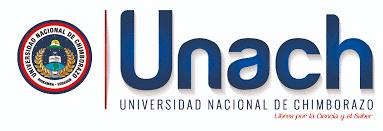 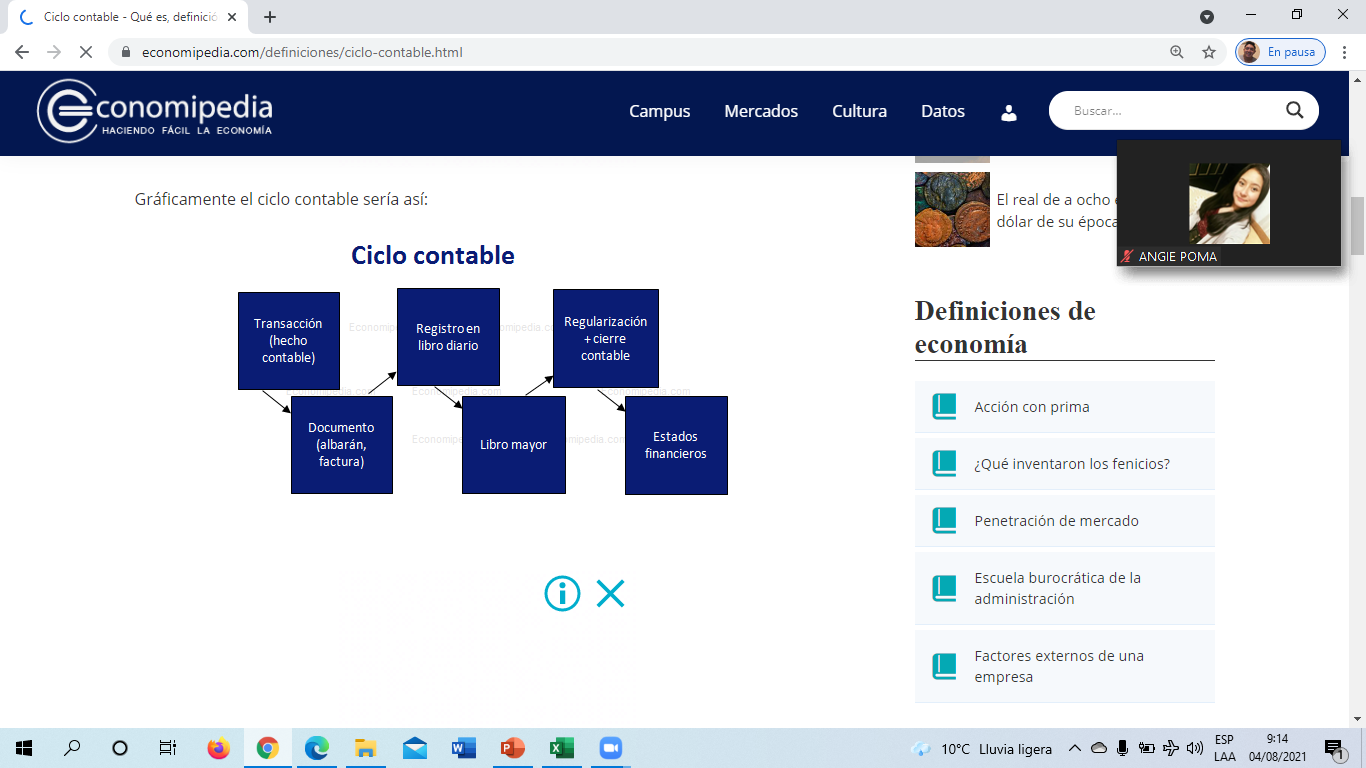 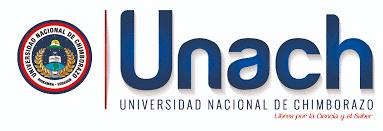 DocumentosCONCEPTO Documento fuente es el documento original debidamente autorizado por el Servicio de Rentas Internas para captar, justificar, controlar y comprobar con evidencia clara que una transacción o transformación interna fue realmente efectuada, aportando los datos necesarios para su registro en el sistema de información financiera
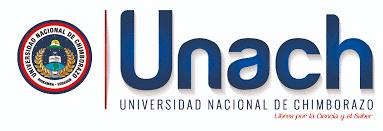 TIPOS DE DOCUMENTOSINTERNOS Son aquellas facturas, kárdex, cheques, roles de pago, cotizaciones, recibos de caja, comprobantes de egreso, comprobantes de ingreso, entre otros, que la empresa emite a terceros para mantener sus relaciones comerciales. EXTERNOS Son aquellas facturas, notas de pedido, planillas de agua y/o luz, cheques, que la compañía recibe de otras empresas con las que realiza transacciones.
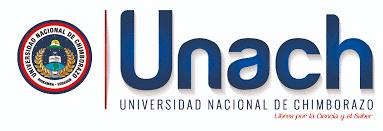 ASIENTOS CONTABLEStipos:simplescompuestosClases de asientosPor naturalezapor destinode aperturade operaciónde centralizaciónde ajustede cierrede reapertura
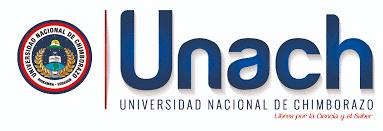 ESTADO DE SITUACIÓN INICIALEsquema que explica las partes de un balance contable. El estado de situación inicial, también llamado balance general o balance de situación, es un informe financiero o estado contable que refleja la situación del patrimonio de una empresa en un momento de terminado.El estado de situación financiera se estructura a través de tres conceptos patrimoniales, el activo, elpasivo y el patrimonio neto, desarrollados cada uno de ellos en grupos de cuentas que representanlos diferentes elementos patrimoniales
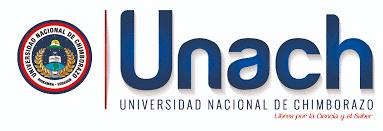 EJEMPLO
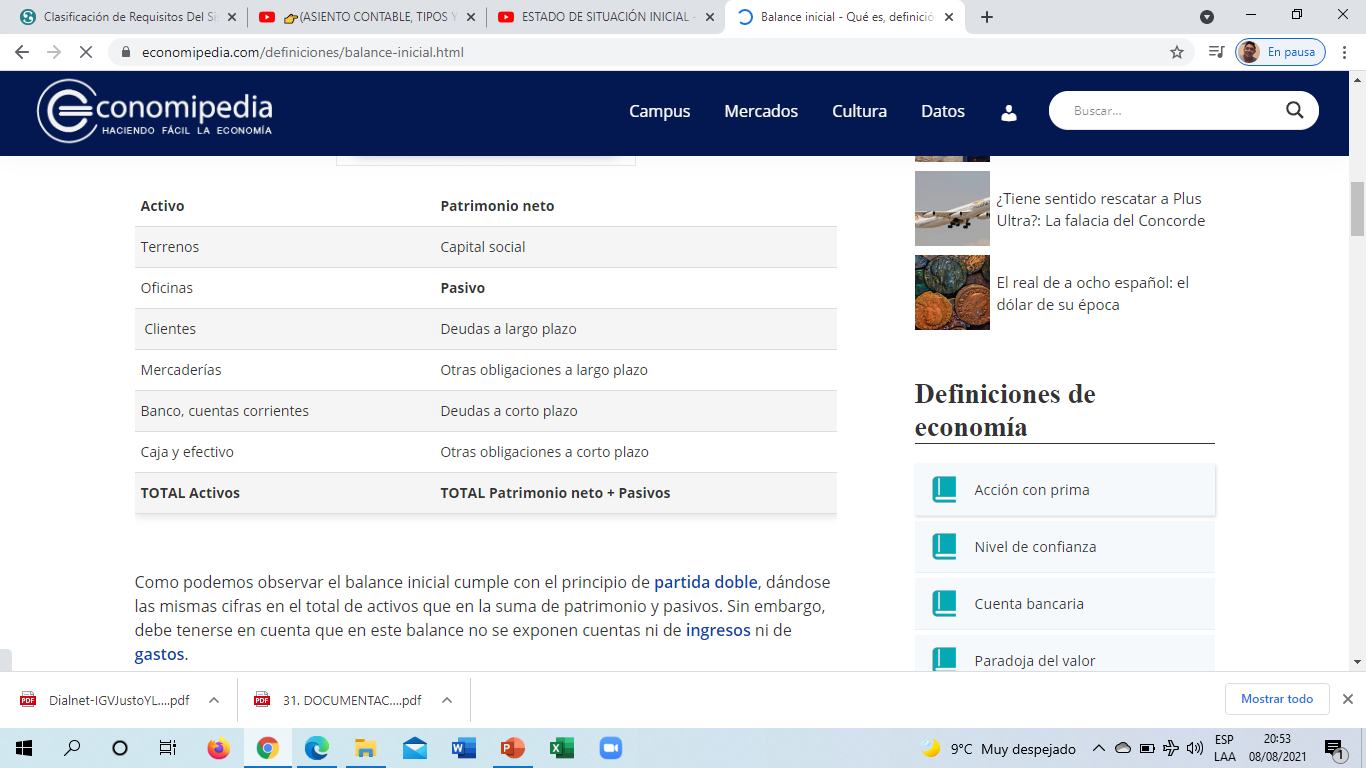 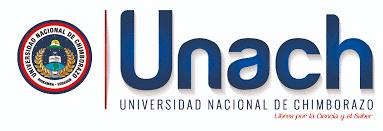 FORMAS DE PRESENTACIÓN DEL ESTADO DE SITUACIÓN INICIALa) En forma de cuenta.b) En forma de reporte.C)según la nif b6ESTRUCTURAEncabezadoNombre de la empresa o nombre del propietarioIndicación de que se trata de un balance general o estado de situación financiera.Fecha de formulación
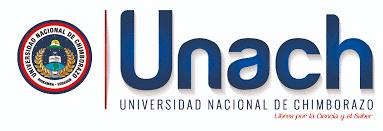 CuerpoNombre y valor detallado de cada una de las cuentas que forman el activoNombre y valor detallado de cada una de las cuentas que forman el pasivoImporte del capital contableCortes de subtotales y totales claramente indicados.Moneda en que se expresa el estado.FirmasDel contador que hizo y autorizóDel propietario o responsable legal del negocio
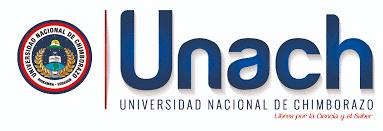 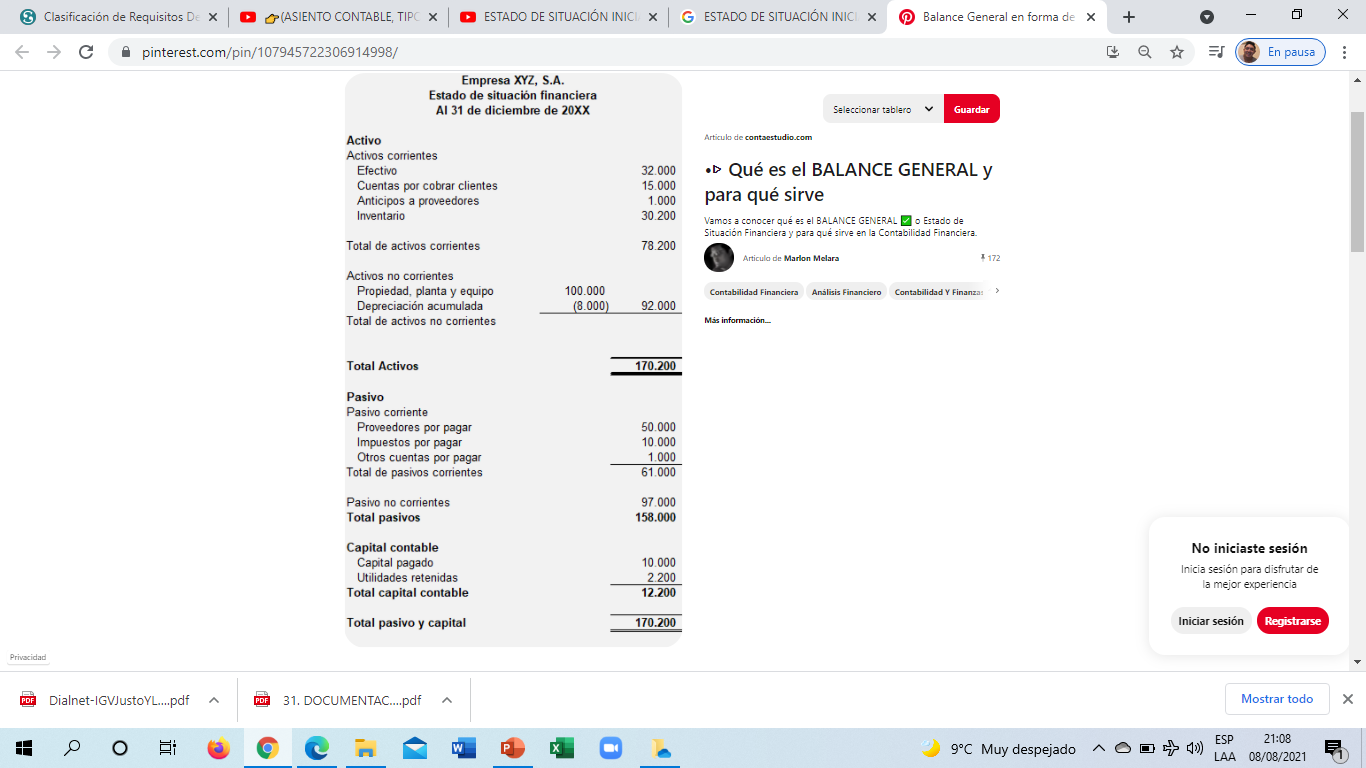 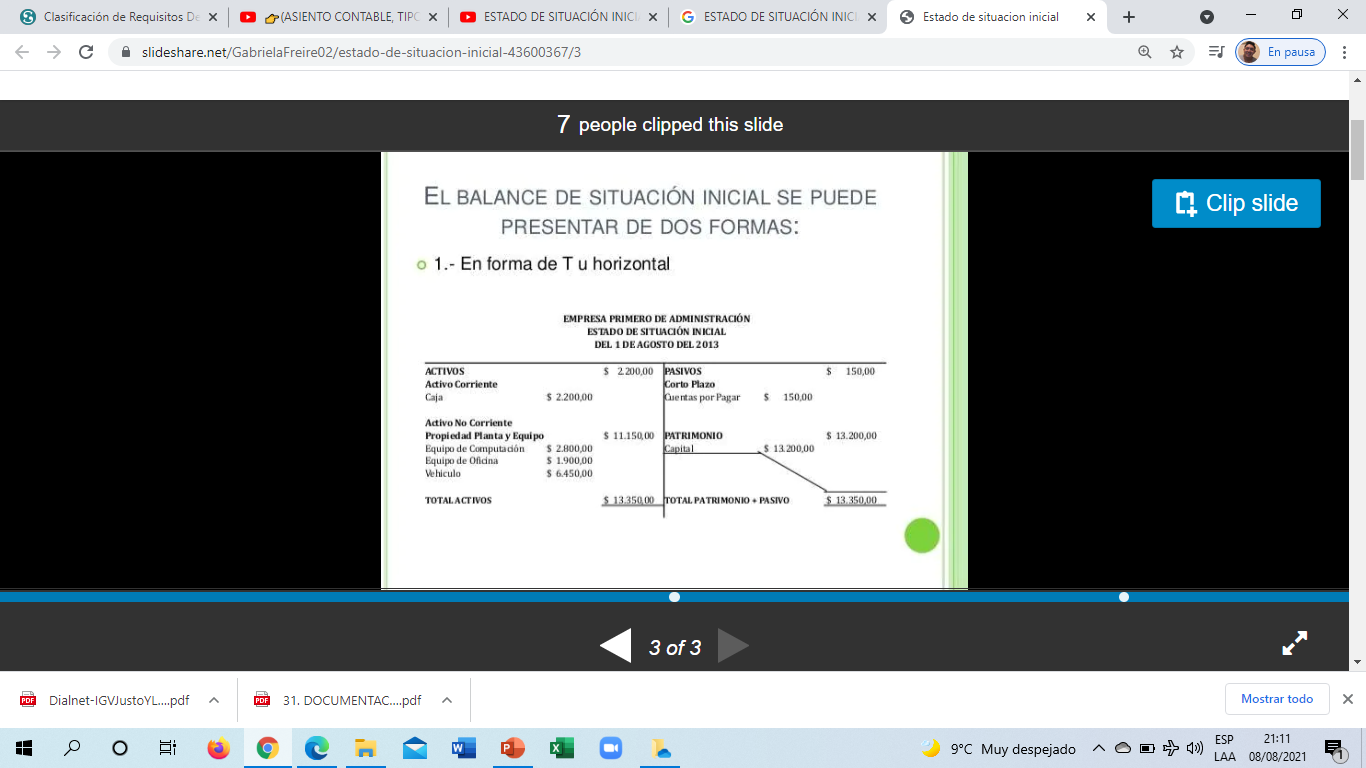 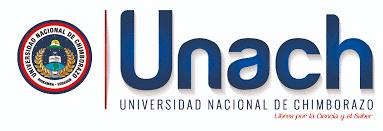 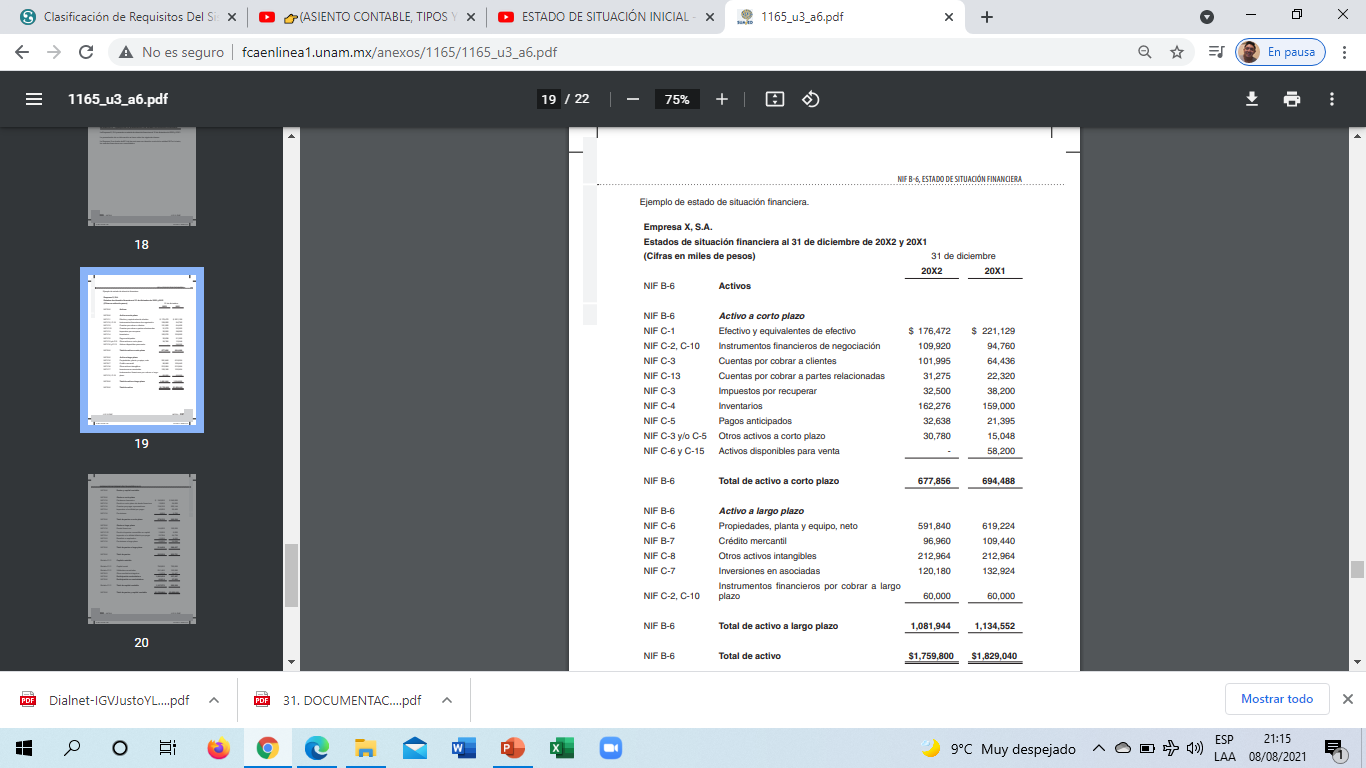 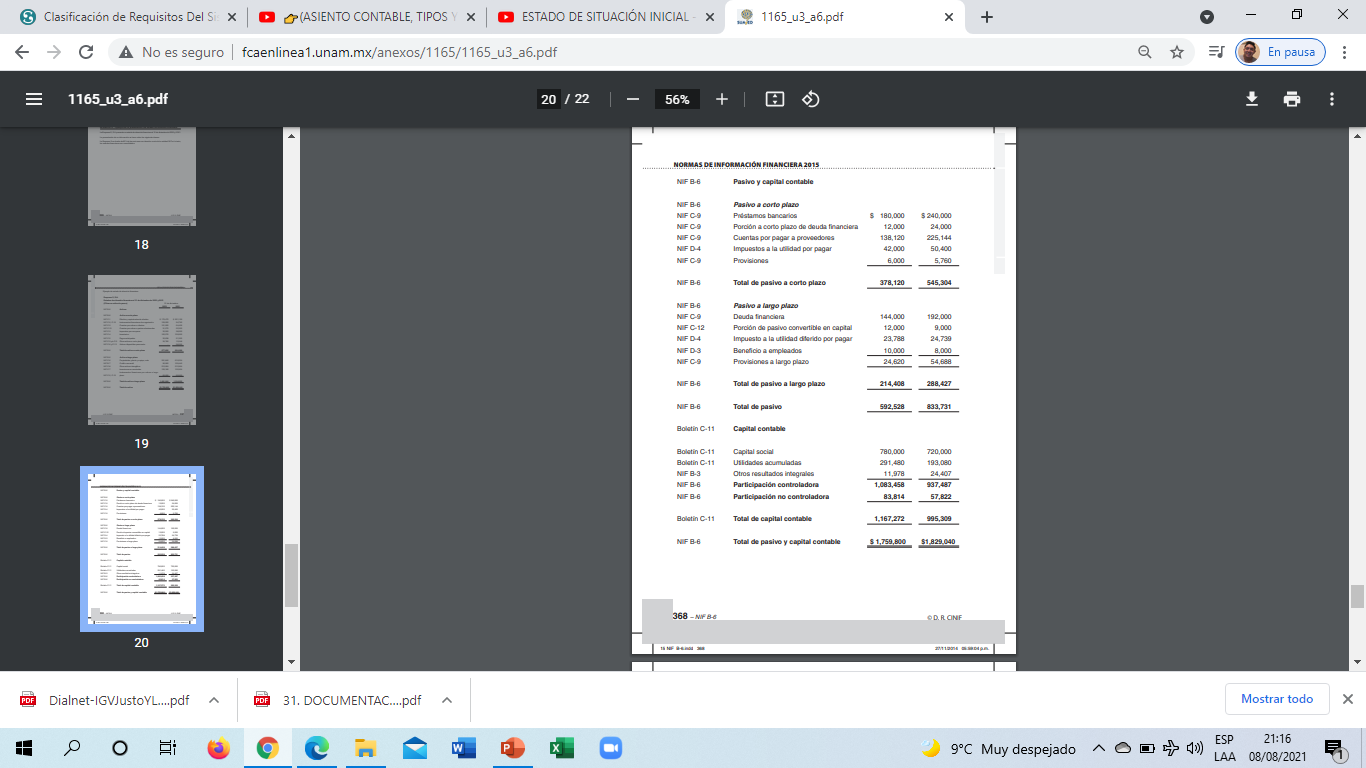 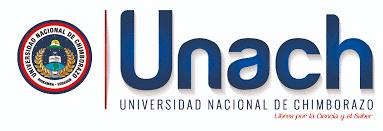 GRACIAS POR LA ATENCIÓN
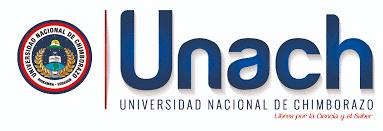